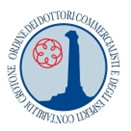 Le modifiche sostanziali al processo tributario(legge n.130/2022)estato di attuazione della Delega fiscale al governo (l.111/2023) fra Decreti legislativi e testi unici:
21 Novembre 2024
  dalle ore 15.30 alle ore 18.30
Sede Ordine dei Dottori Commercialisti e degli Esperti Contabili  di  CROTONE
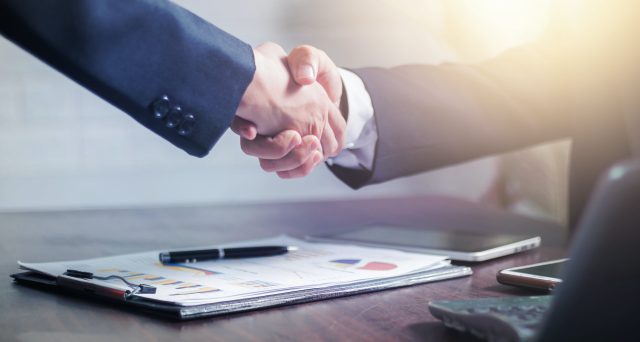 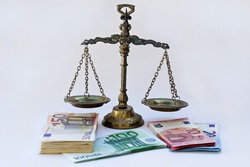 Ore 15,15 
Registrazione  Partecipanti

Saluti:
Giuseppe IRRERA - Presidente ODCEC – CROTONE

RELATORE:

Gianluca ROSSI  - Dottore Commercialista Massa Carrara
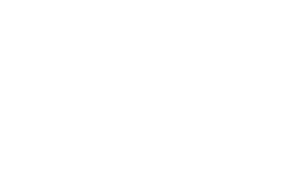 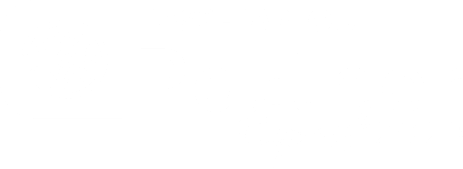 Sponsor dell’iniziativa:
L’evento è in corso di accreditamento al CNDCEC  ai fini della FPC  (3CFP)
[Speaker Notes: NOTA:
per cambiare l'immagine in questa diapositiva, selezionarla ed eliminarla. Quindi fare clic sull'icona Immagini nel segnaposto per inserire l'immagine desiderata.]